National Research University Higher School of Economics,
Perm, Russian Federation
Gender variation in the discourse of online hotel reviews:  A corpus-based semantic analysis
Viacheslav Lanin, Elizaveta Smirnova
INTRODUCTION
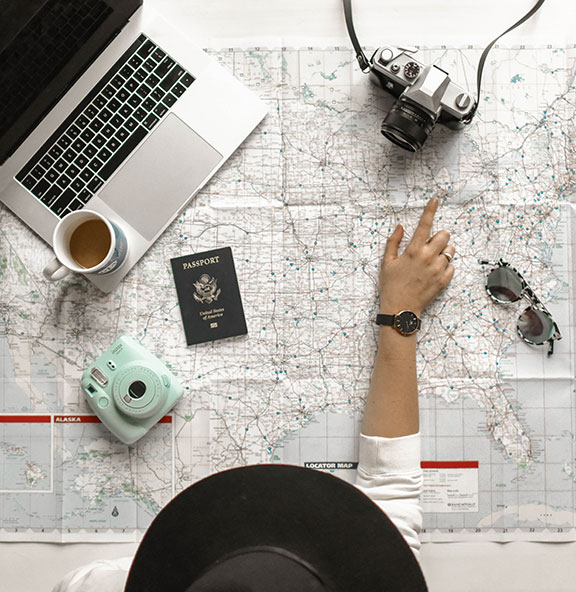 Online customer reviews – an important factor determining success or failure in business
The research into this type of discourse is likely to might bear some implications both for language specialists and for hotel managers. 
Language is an inherently social phenomenon, so it can shed light on how men and women approach their social worlds and on their preferences and choices. 
Corpus-based semantic analysis of online reviews written by males and females can reveal differences in gender perceptions of services provided by hotels.
OBJECTIVE
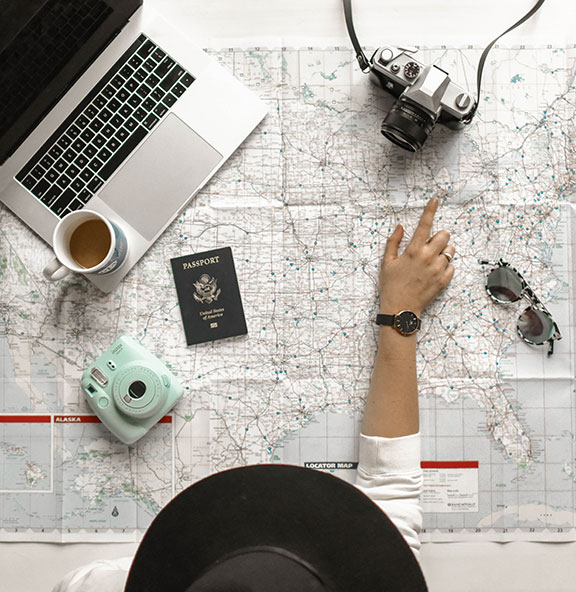 Objective - the application of text mining techniques to find out if there are significant differences in the discourse of men and women when reviewing hotels. 
Benefits of computational techniques for collecting, pre-processing and analysing data:
 they automate the whole process
possible to research a large sample of documents.
DATA
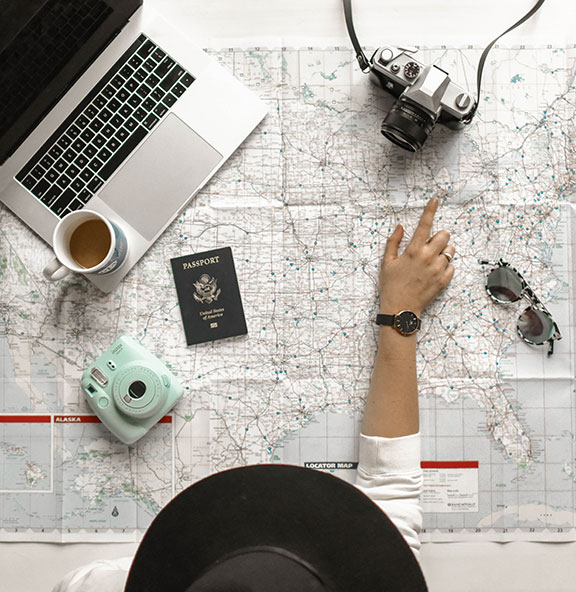 A corpus of hotel reviews posted on the site Booking.com in 2018. 
Corpus size: ~680,000 comments (~344,000 authored by men and ~336,000 authored by women) = 24,652,000 words (13,319,256 – female and 11,332,518 – male). 
The reviews were written by people located in the UK and relate to hotels and apartments of all star ratings.
The properties  located in 10 countries: Spain, France, Italy, Ireland, the US, Portugal, Germany, the Netherlands, Greece and Poland.
METHOD
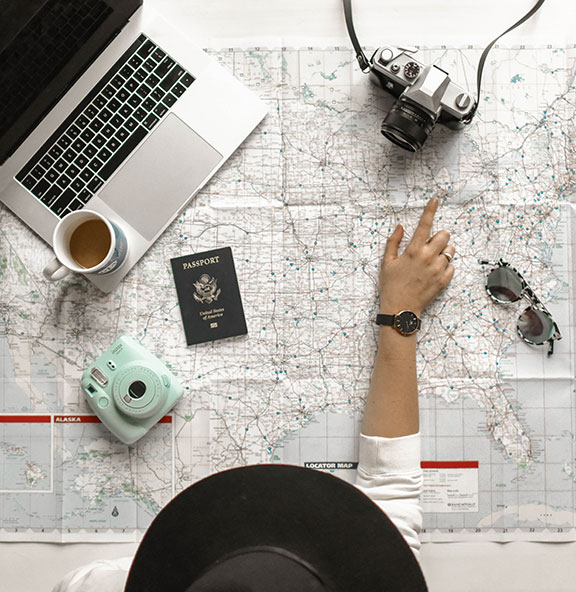 Reviewers’ gender determined by a Python module named “gender-guesser” (https://pypi.org/project/gender-guesser) 
The corpus annotated by UCREL Semantic Analysis System (Rayson et al., 2004) and stored in a relational database (Microsoft SQL Server) for further statistical analysis.
Significance tested with the log likelihood analysis test (a statistically significant log-likelihood (LL) coefficient ≥6.63 (pb 0.01)). 
The size of the difference measured with the effect size metric (%DIFF).
TOP 10 SEMANTIC CATEGORIES BY FREQUENCY
TOP 10 SEMANTIC CATEGORIES BY THE EFFECT SIZE
DISCUSSION AND CONCLUSIONS
Women’s texts are usually longer than men’s ones, that is why function words and pronouns are more frequent in females’ reviews.
The extensive use of boosters in females’ reviews - their texts are more emotional.
Males tend to mention money paid, the location of the hotel and food.
Females write about their family and friends or partners.
Thank you for your attention!
Viacheslav Lanin Elizaveta Smirnova
vlanin@hse.ru; easmirnova@hse.ru
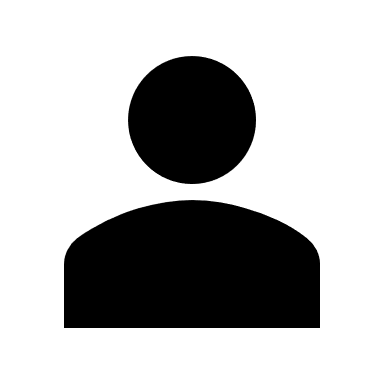 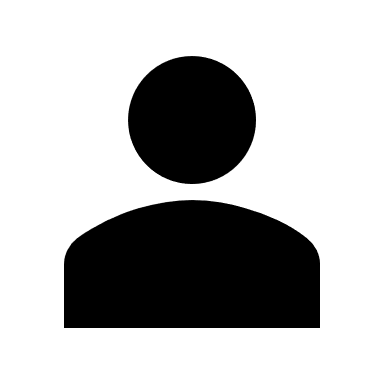 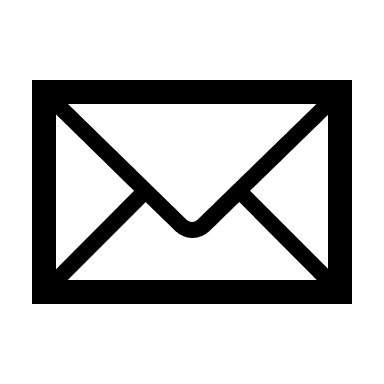